Biotechnology
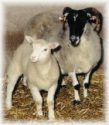 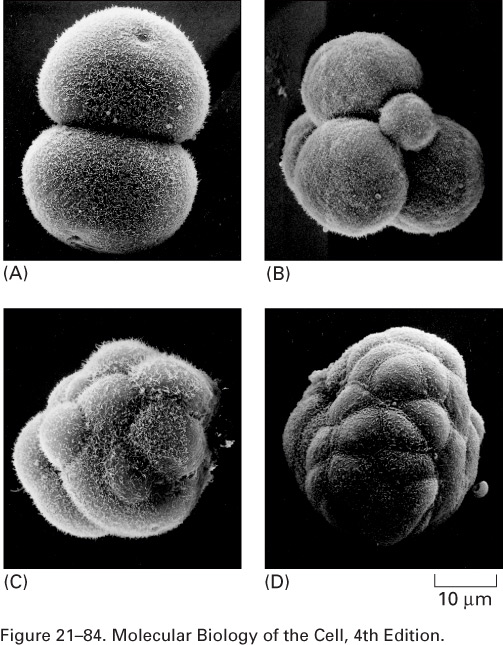 Dolly and surrogate Mom
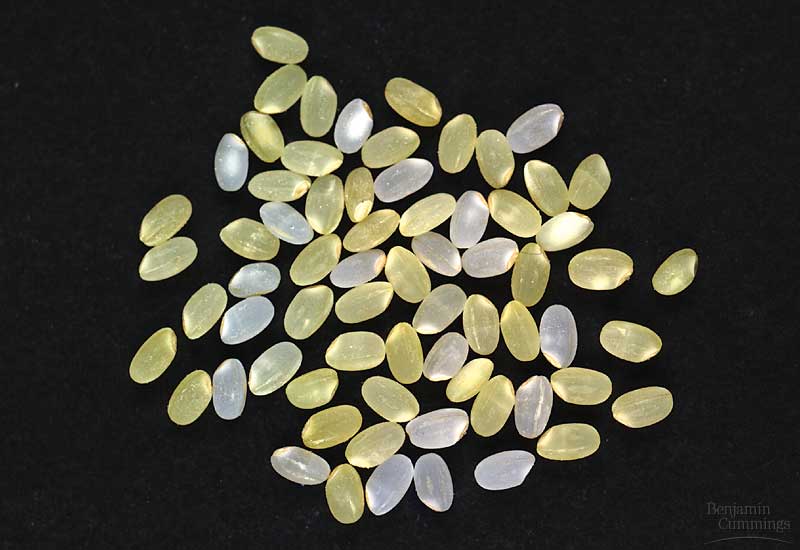 Embryonic stem cells and gene therapy
Genetically modified rice.
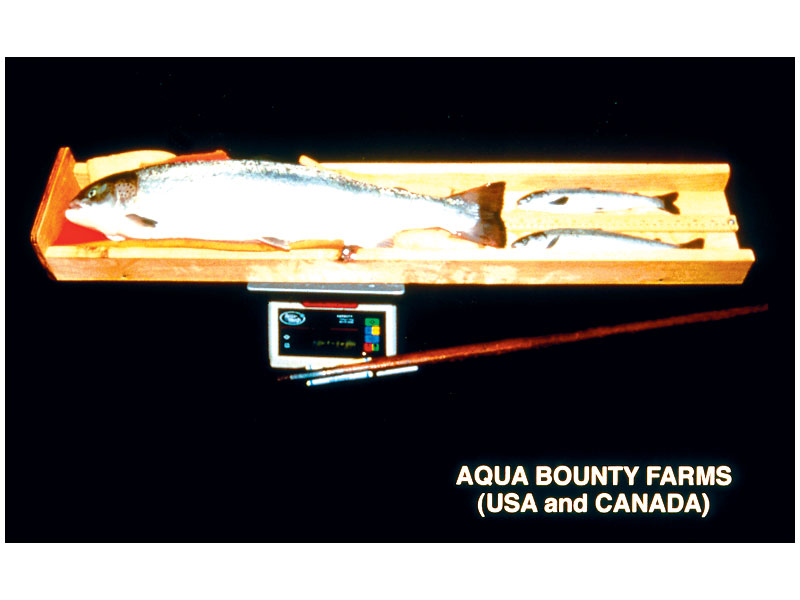 Fourteen month-old genetically engineered (“biotech”) salmon (left) and standard salmon (right).
Biotechnology
Biotechnology, defined broadly, is the engineering of organisms for useful purposes.
Often, biotechnology involves the creation of hybrid genes and their introduction into organisms in which some or all of the gene is not normally present.
Why Clone Animals?
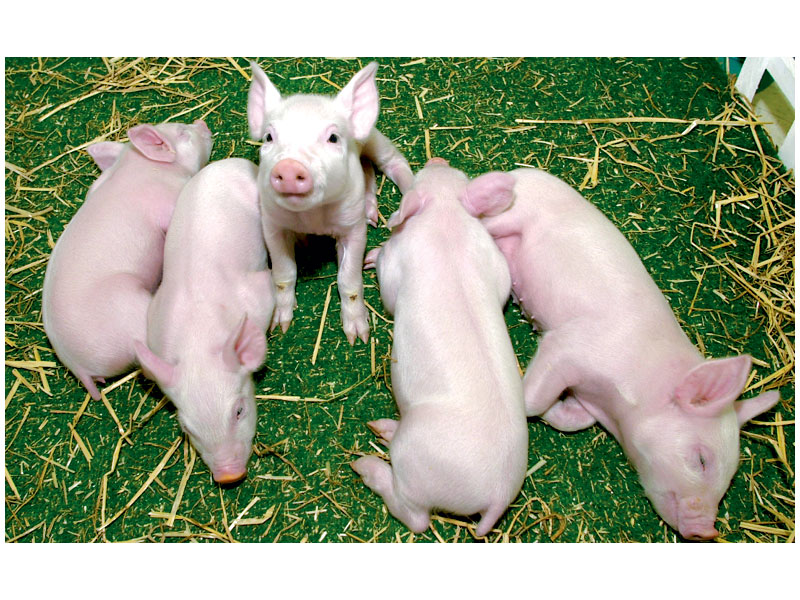 Five genetically identical cloned pigs.
To answer questions of basic biology
For pharmaceutical production.
For herd improvement.
To satisfy our desires (e.g. pet cloning).
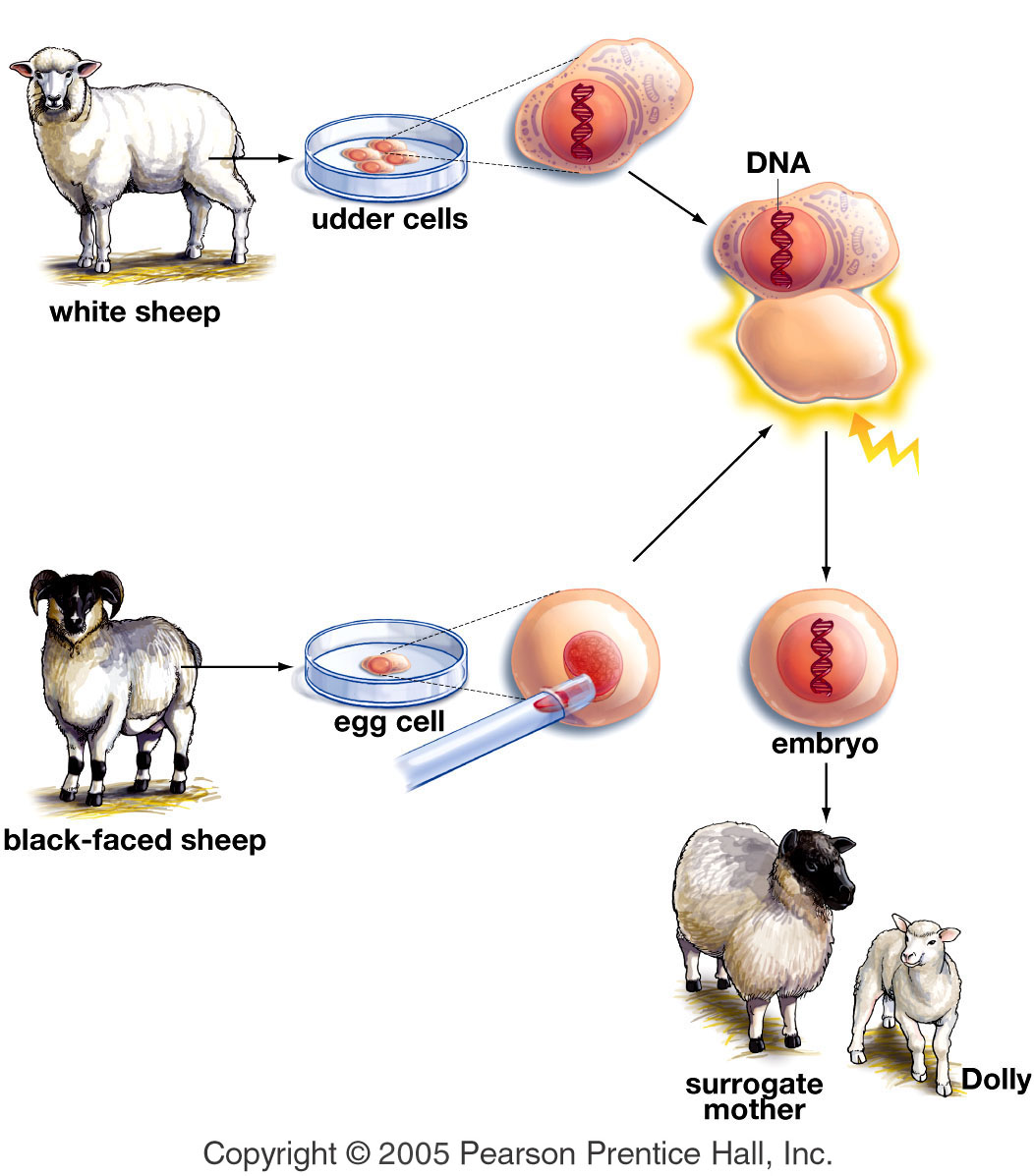 The Biotechnology of Reproductive Cloning
Even under the best of circumstances, the current technology of cloning is very inefficient.
Cloning provides the most direct demonstration that all cells of an individual share a common genetic blueprint.
Human ear grown on a mouse
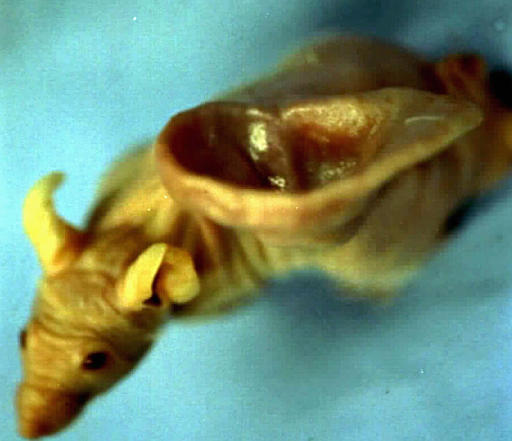 Recombinant DNA, Gene Cloning, and Pharmaceutical Production
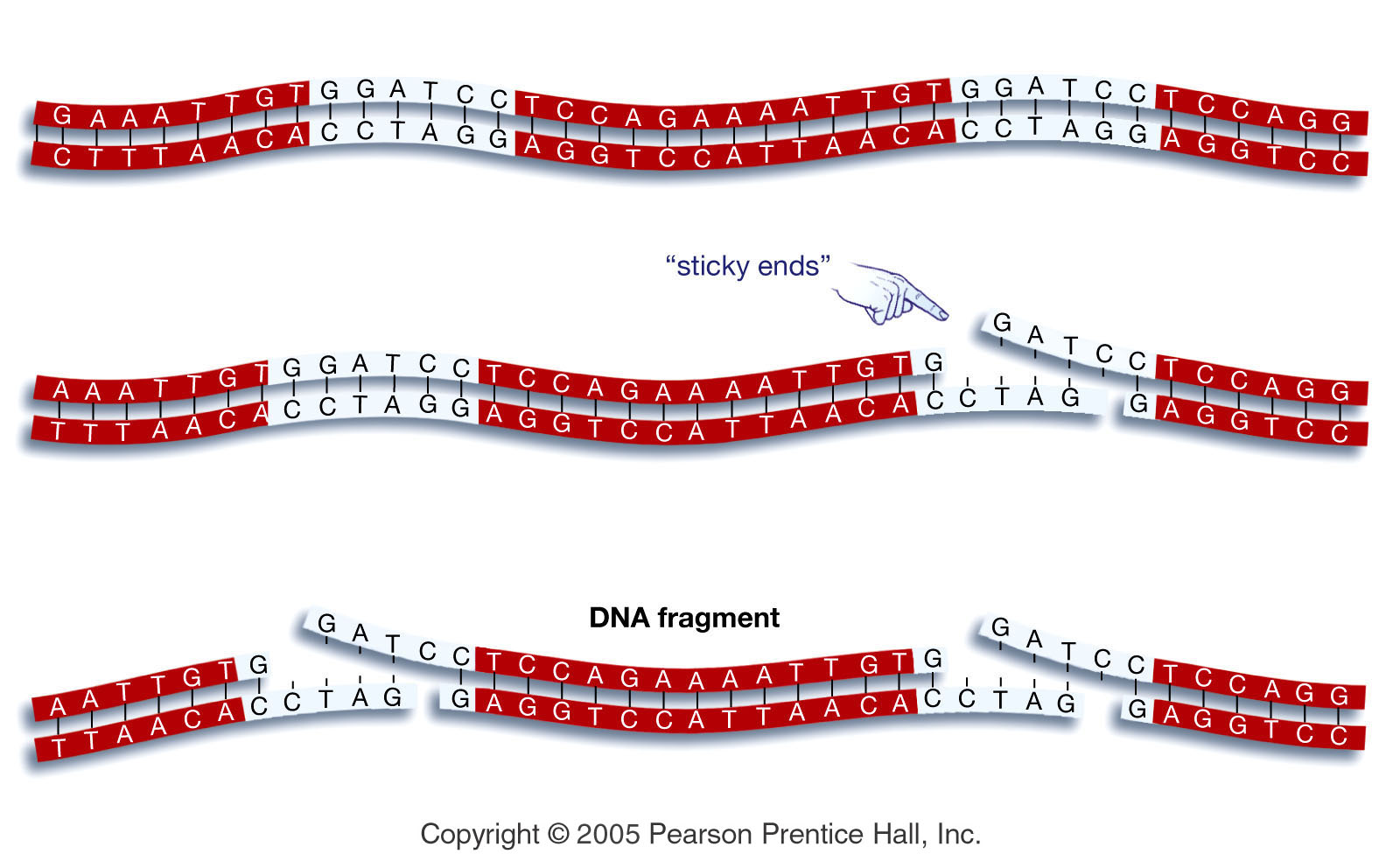 DNA can be cut at specific sequences using restriction enzymes.
This creates DNA fragments useful for gene cloning.
Harnessing the Power of Recombinant DNA Technology – Human Insulin Production by Bacteria
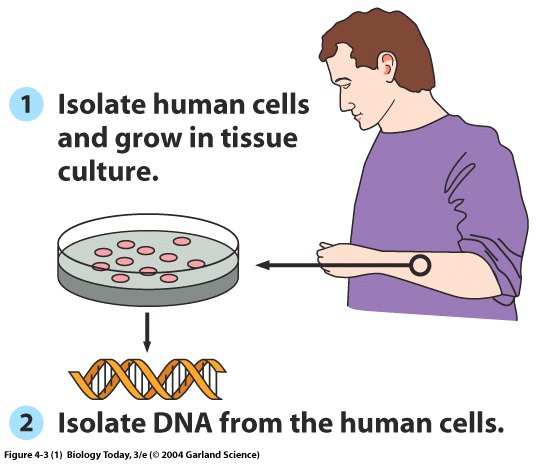 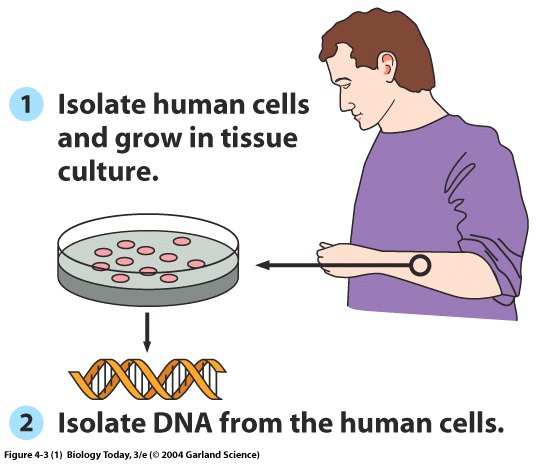 Human Insulin Production by Bacteria
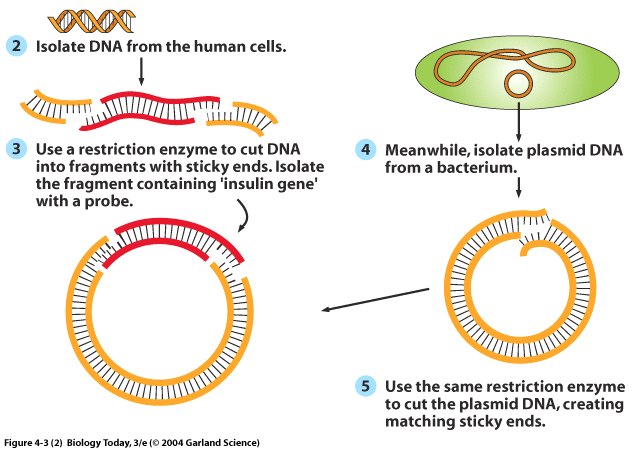 and cut with a restriction enzyme
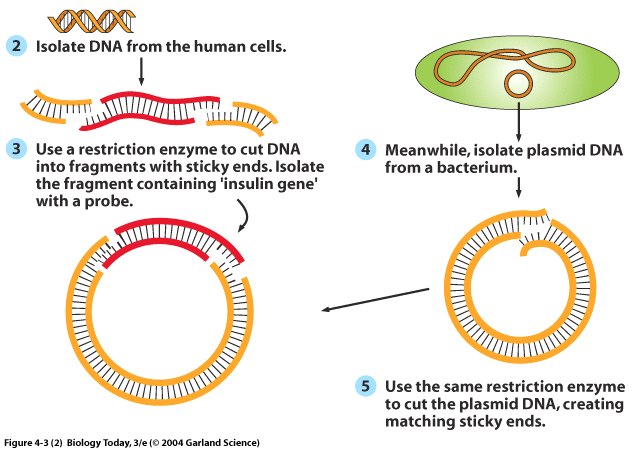 6) join the plasmid and human fragment
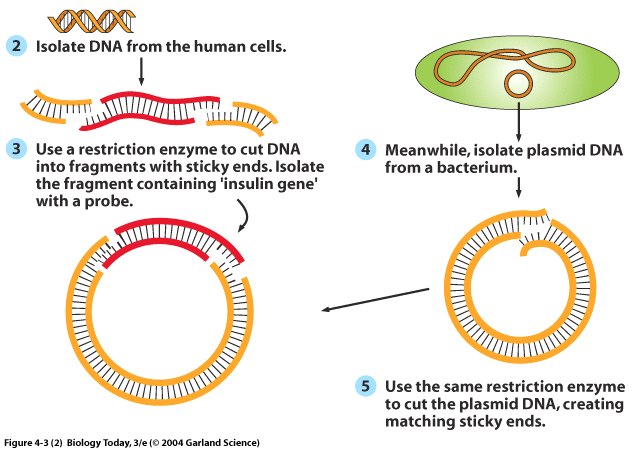 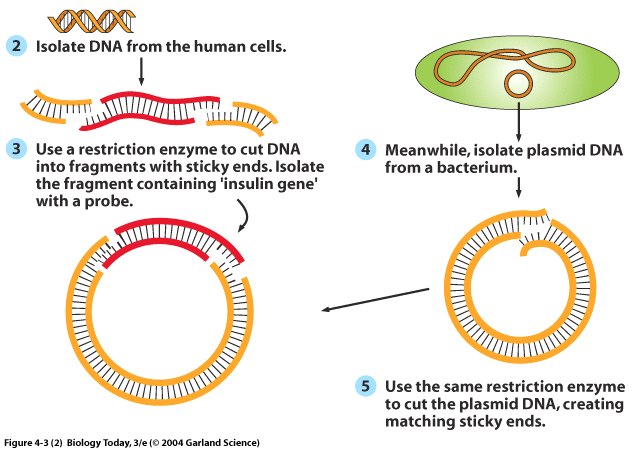 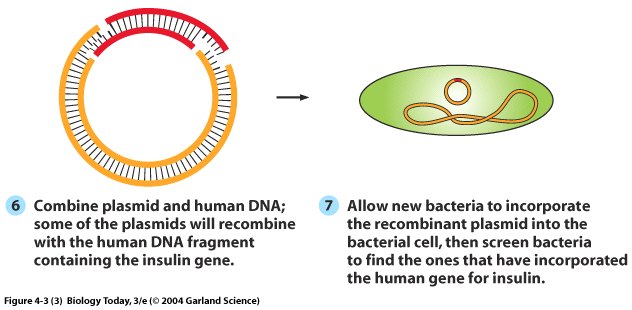 Mix the recombinant plasmid with bacteria.
Human Insulin Production by Bacteria
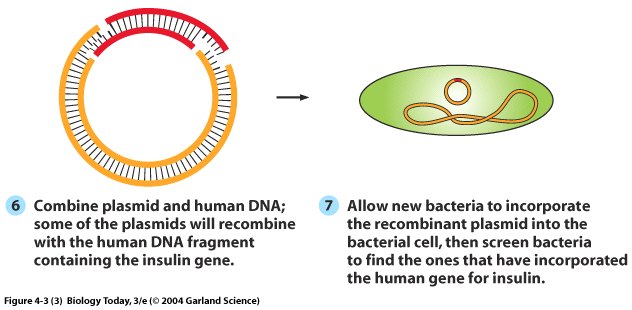 Screening bacterial cells to learn which contain the human insulin gene is the hard part.
Route to the Production by Bacteria of Human Insulin
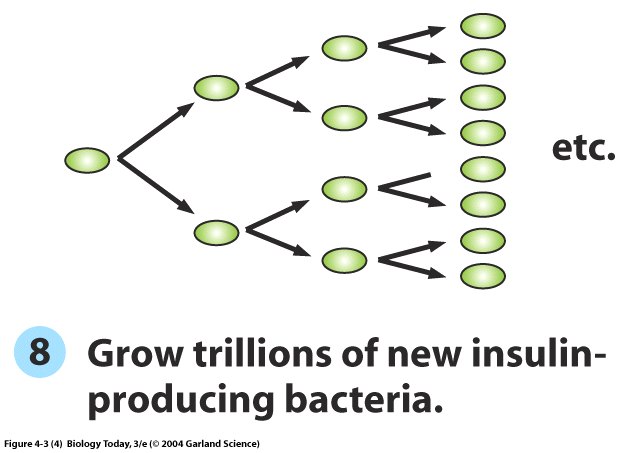 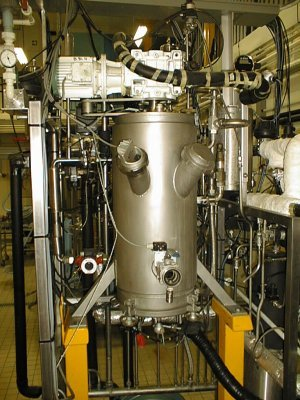 One cell with the recombinant plasmid
A fermentor used to grow recombinant bacteria.
This is the step when gene cloning takes place.
The single recombinant plasmid replicates within a cell.
Then the single cell with many recombinant plasmids produces trillions of like cells with recombinant plasmid – and the human insulin gene.
Route to the Production by Bacteria of Human Insulin
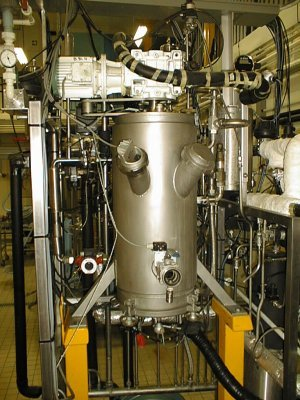 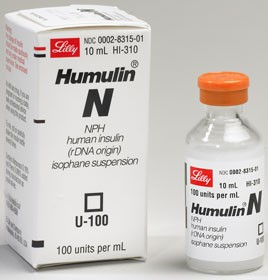 The final steps are to collect the bacteria, break open the cells, and purify the insulin protein expressed from the recombinant human insulin gene.
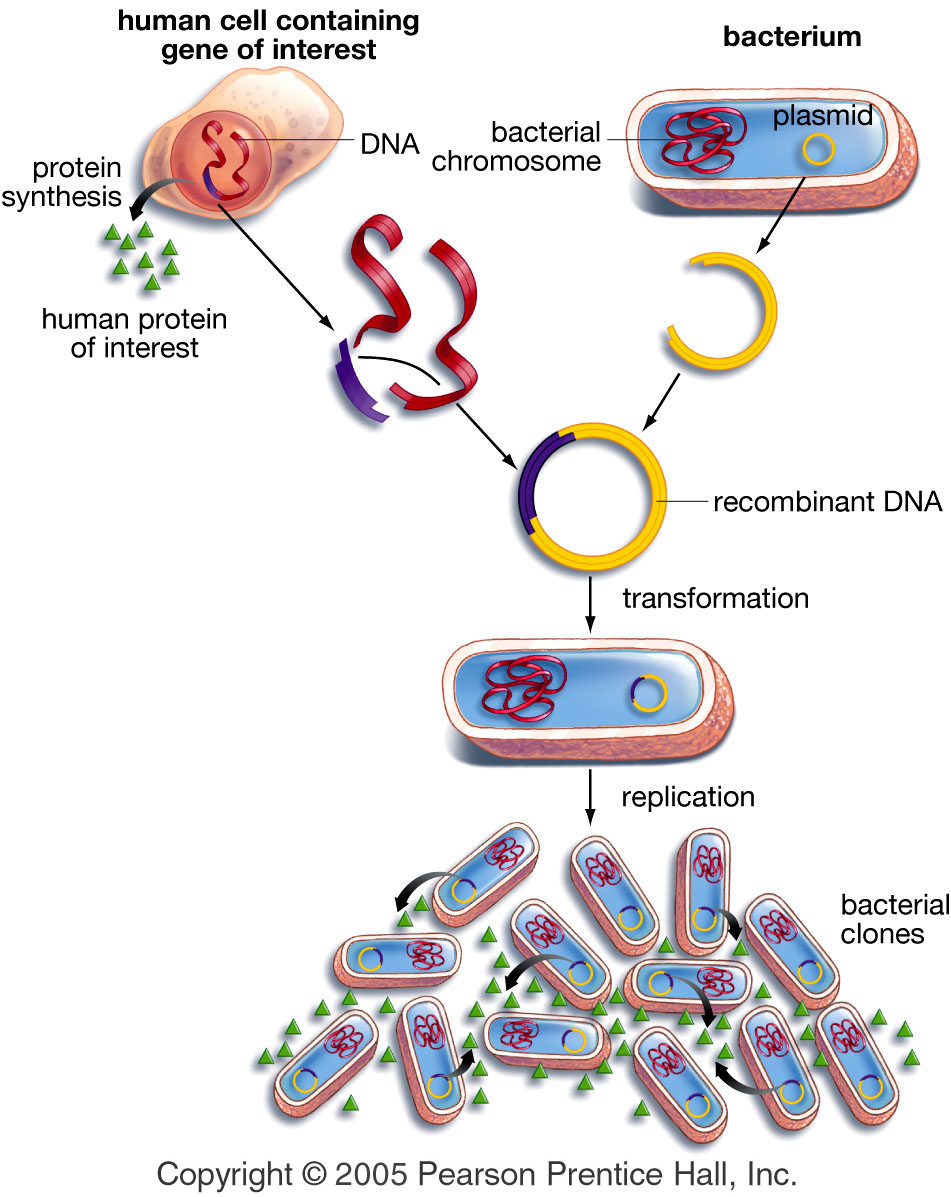 Route to the Production by Bacteria of Human Insulin
Overview of gene cloning.
Cloning animation
Pharming
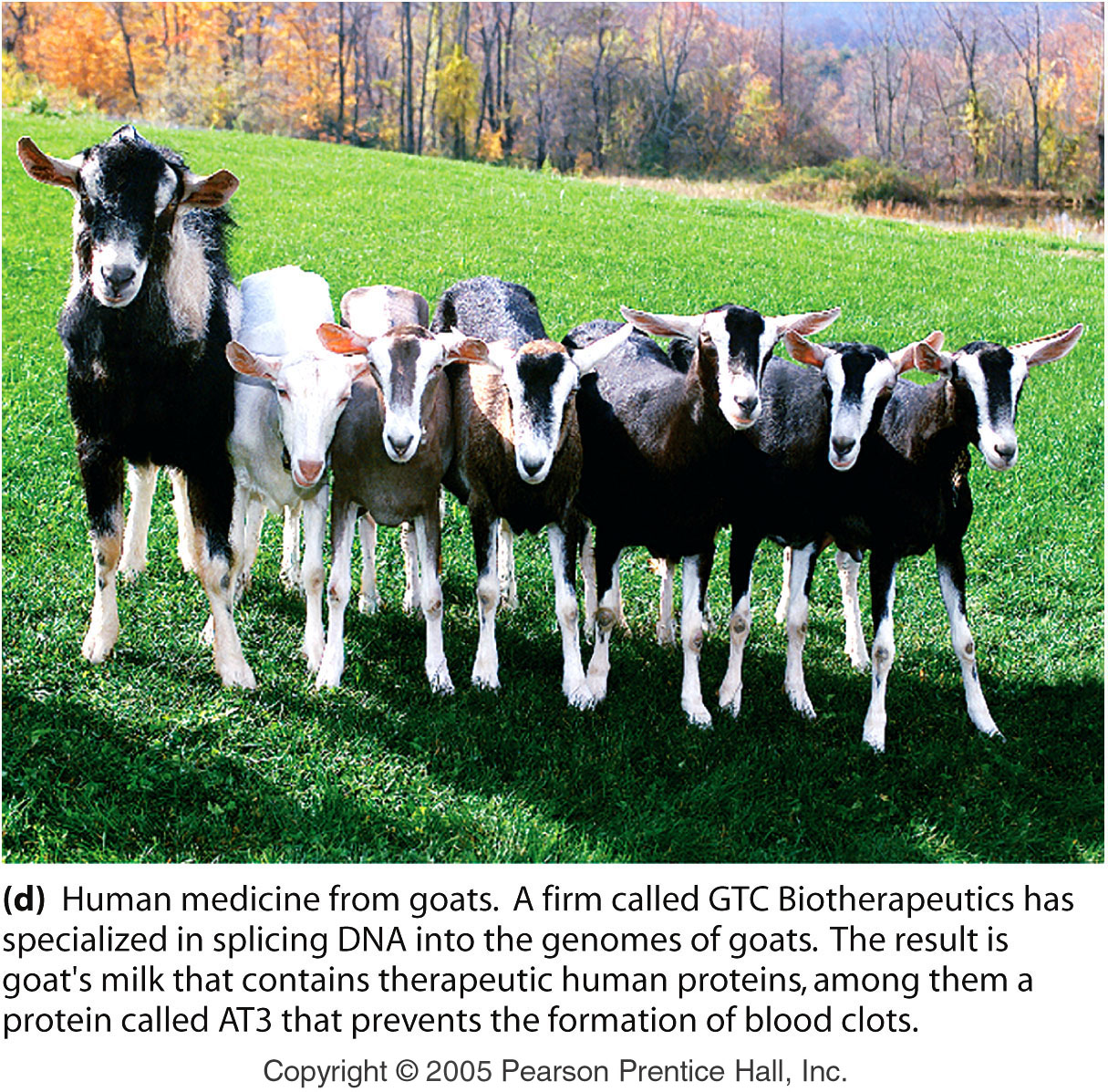 These goats contain the human gene for a clot-dissolving protein that is produced in their milk.
Pharming is the production of pharmaceuticals in animals engineered to contain a foreign, drug-producing gene.
Genetically Modified Foods
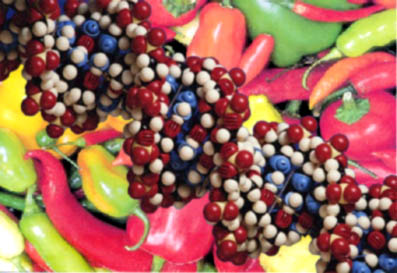 Many of our crops in the US are genetically modified.
Should they be?
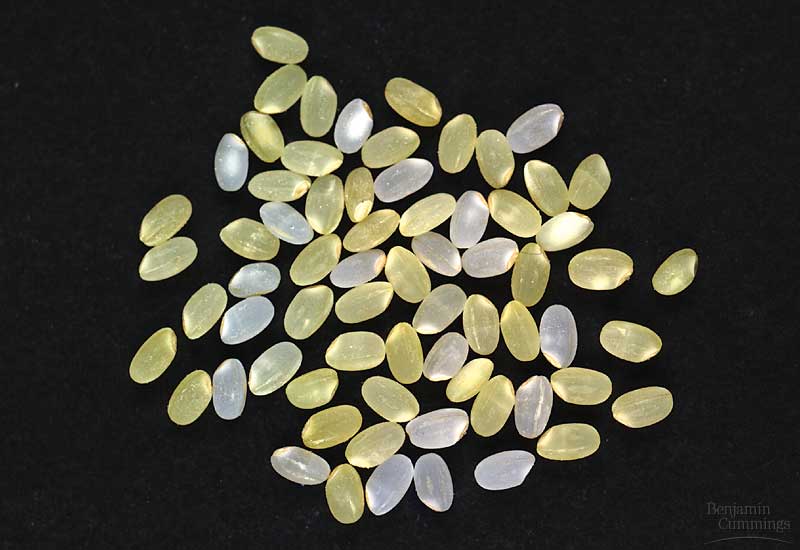 Golden rice (yellow) with standard rice (white).
Golden Rice is Modified to be Provide a Dietary Source of Vitamin A
Worldwide, 7% of children suffer vitamin A deficiency, many of them living in regions in which rice is a staple of the diet.
Genetically Modified Crops
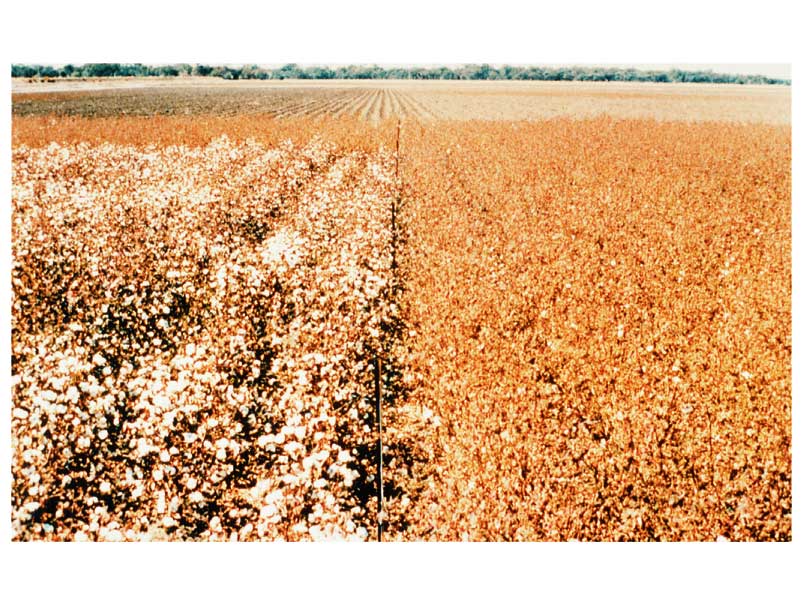 Genetically Modified Cotton 
(contains a bacterial gene for pest resistance)
Standard Cotton
Your Assignment:
You will create a
 Genetically Modified Organism. 
Think of two organisms to combine  specific DNA (can add single trait)
Create a new “breed” of an organism that has new and different characteristics.
Add a picture and a descriptive summary of your creation.